Zorg Kinderopvang
Persoonlijke verzorging 
Lichamelijke verzorging 2
Lesdoelen
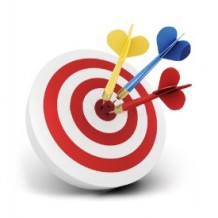 Kennis over de verzorging van een baby
Oefenen met de verzorging van een baby
Verzorging van een baby op een kinderdagverblijf
Uit- en aankleden 
Luier verschonen 
Wassen / in bad 
Nagelverzorging
Haarverzorging

Babyvoeding klaarmaken / geven (lesblok 2)
Opdrachten
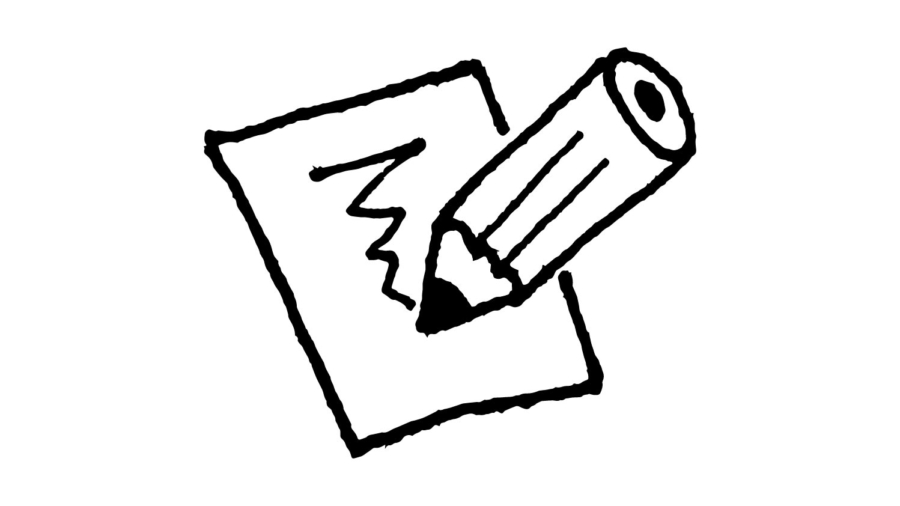 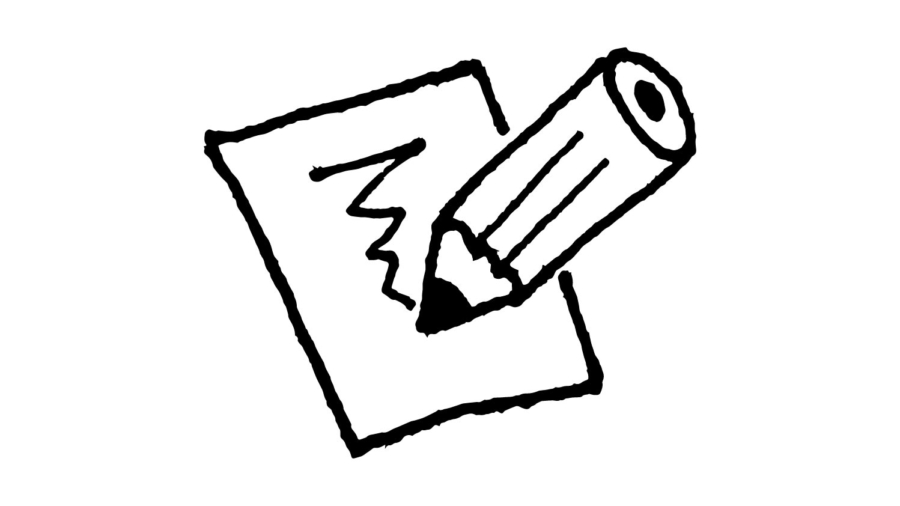 In tweetallen ga je in de komende 2 lessen de 10 opdrachten maken
Je mag zelf de volgorde in opdrachten kiezen

Opdrachten worden afgetekend door de docent.
Opdrachten plus aftekenlijst kunnen in je dossier.
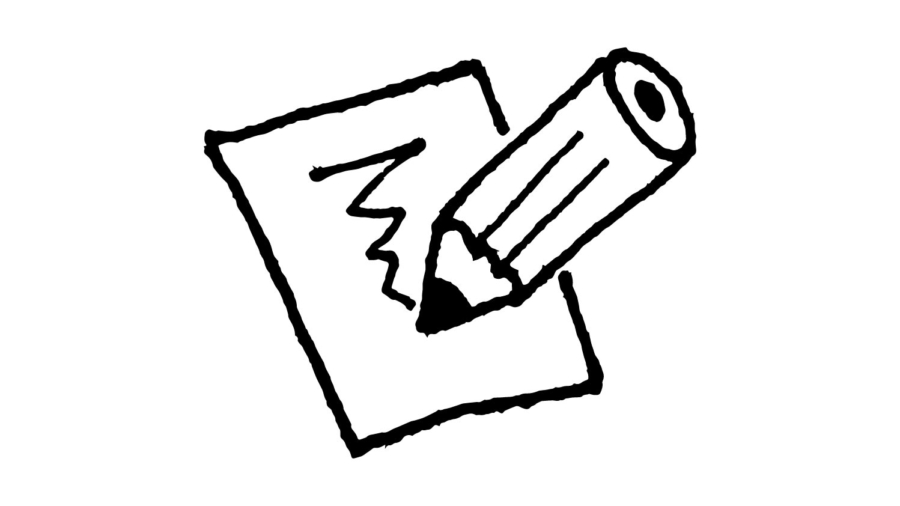 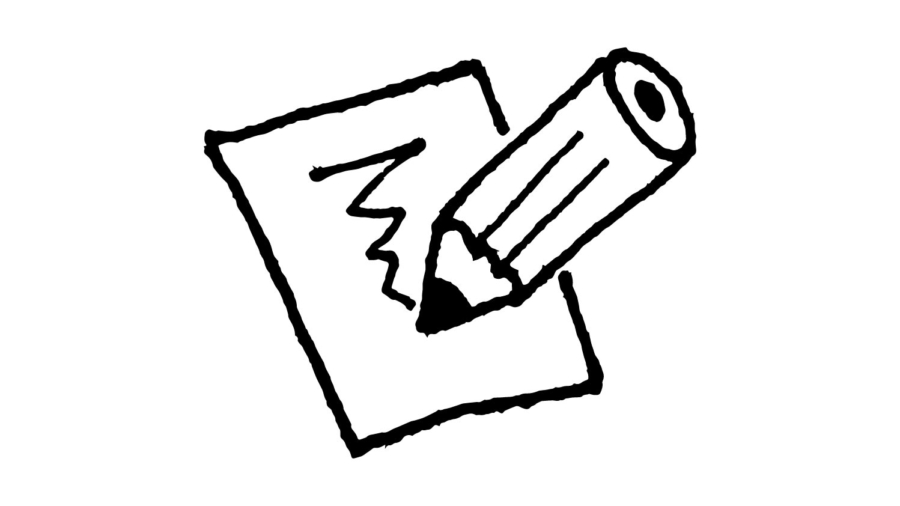